PRIMJENA SLIČNOSTI TROKUTA
NA ŠKOLSKOM IGRALIŠTU
Datum : 22. 1. 2016.    
Članovi grupe : Armando  Alavanja 
                                  Josip Marić
                                  Luka Kovačević
                                  Krešimir Vojnović

Postavili smo zrcalo ispred jednog od vrhova škole. Odmicao sam se sve dok nisam vidio vrh škole u zrcalo. Zatim smo označili mjesto odakle sam vidio vrh škole. Izmjerili smo udaljenost između vrha i mjesta gdje se nalazilo zrcalo (420cm)  i udaljenost od zrcala do mjesta odakle sam mogao vidjeti vrh škole(125 cm). Na kraju smo izmjerili moju visinu do očiju(153 cm). Na kraju smo matematičkim formulama izračunali nepoznatu visinu.
VISINA ŠKOLE
152 : x = 25 : 84                                         
           25x = 152 * 84                                                            
           25x = 12768                                 
           x = 510.72 cm                        
           x = 5.1072 m
125 / 420 = k
k = 25 / 84
Kut b = Kut c
Kut AZB = Kut DZC
A
ABZ   ͠             ZDC prema K – K poučku o sličnosti trokuta.
D
Visina učenka :
152 cm
x
B
Z
Udaljenost od zrcala do učenika : 125 cm
C
Udaljenost od stupa do zrcala : 420 cm
545 cm
ZAKON ODBIJANJA
Ravnina upadne i odbijene zrake
Kut upada
α
Kut odraza 
β
Z
Ako svjetlost upada na zrcalo Z, onda upadna i odbijena zraka leže u istoj ravnini okomitoj na površinu zrcala i tada su ti kutovi jednaki.
VISINA STABLA
Kut A = Kut D
Kut BZA = Kut CDZ
        ABZ   ͠͠         ZDC prema K – K poučku o sličnosti trokuta.
152 : x = 28 : 61
x = 152 *61
28 x = 9722
x je približno = 331 cm
X je približno = 3.31 m
B
144/ 183 = k
k = 28 / 61
x
C
152 cm
A
Z
D
144 cm
183 cm
Izradio : Luka Kovačević 7.c
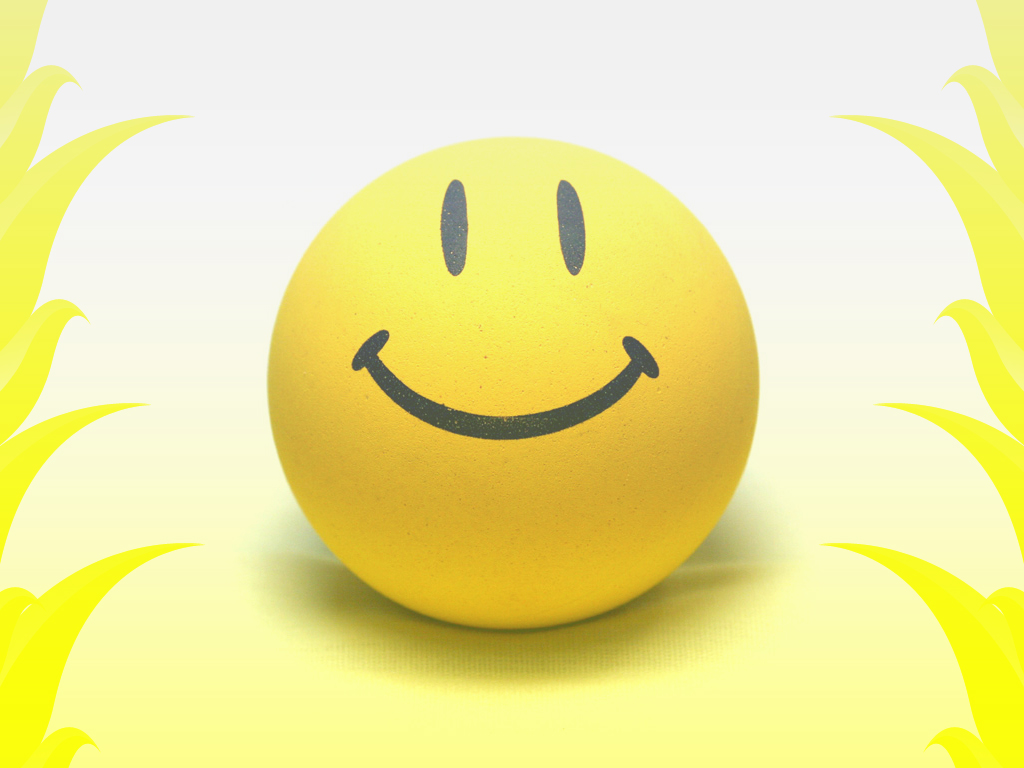